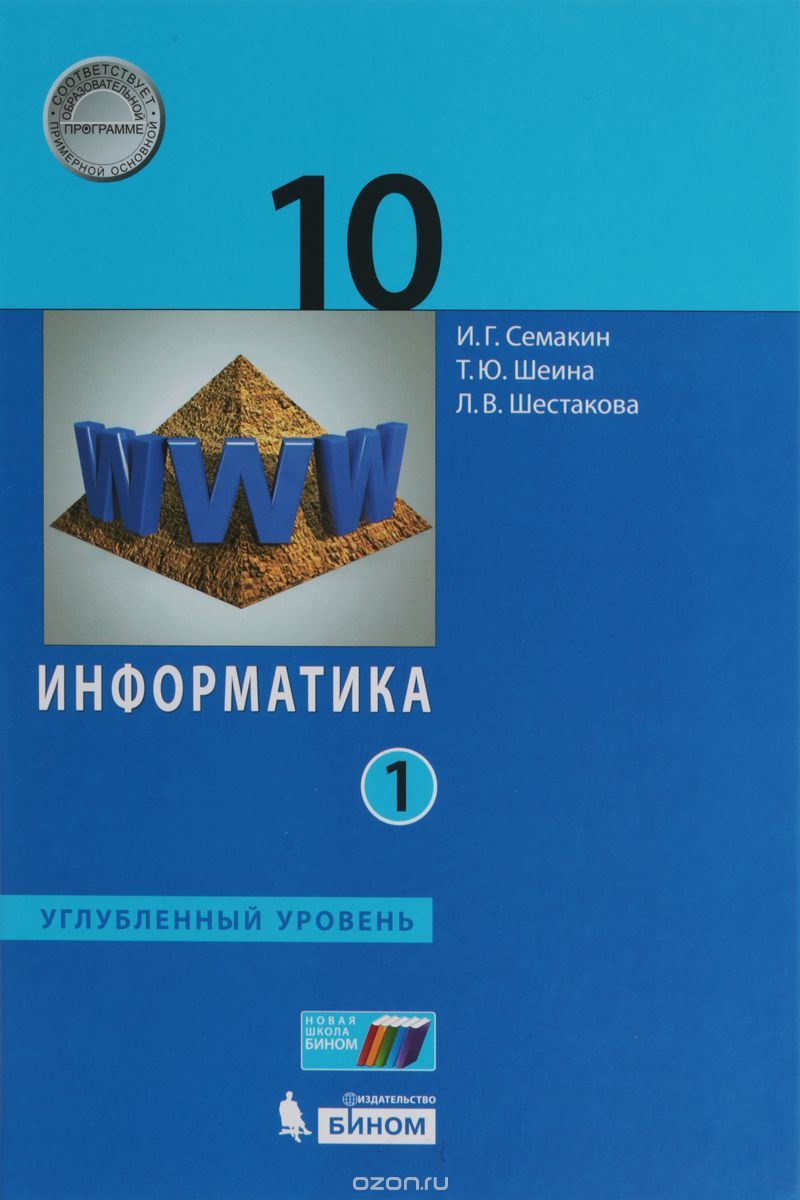 Регулярные выражения
Методы программирования
Информатика
11класс
Углубленный уровень
Регулярные выражения
формальный язык, используемый в компьютерных программах, работающих с текстом, для поиска и осуществления манипуляций с подстроками в тексте, основанный на использовании метасимволов.
Текст
АААА аааа АаАаАаАа 123 123 12345 11223344
Модуль Re
[Speaker Notes: Разобрать функции на простых примерах (строки без спецсимволов)
Кроме match-объектов]
Модуль Re
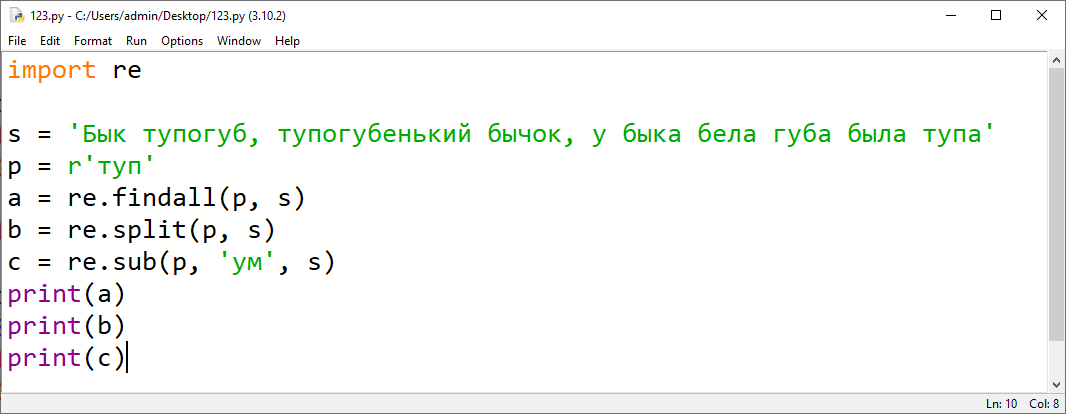 [Speaker Notes: Разобрать функции на простых примерах (строки без спецсимволов)
Кроме match-объектов]
match-объект
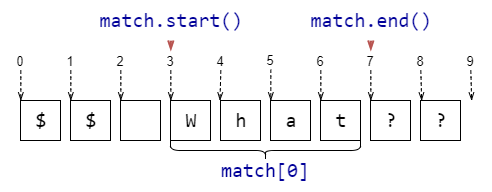 [Speaker Notes: Search, finditer]
match-объект
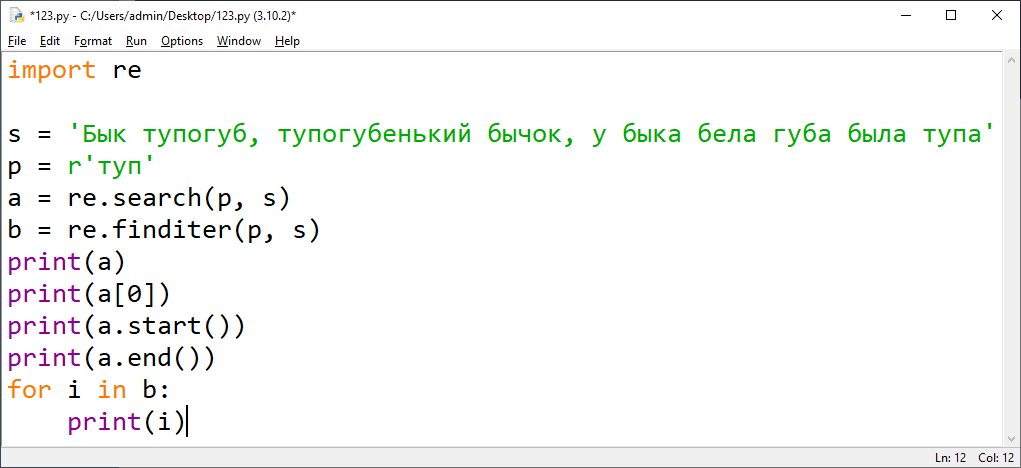 [Speaker Notes: Search, finditer]
Специальные символы (метасимволы)
символы, используемые для замены других символов или их последовательностей.
.^$*+?{}[]\|()
Могут быть экранированы символом \ 
для представления самих себя в качестве символов текста
Шаблоны
Шаблоны
Задачи
Записать регулярное выражение для поиска:
трехбуквенных слов;
двузначных чисел;
слова «пар» или «Пар»;
HTML-цвета, заданного как #ABCDEF, то есть # и содержит затем 6 шестнадцатеричных символов;
найти все годы между 1977 и 1982 (включительно);
номеров СНИЛС;
отрицательные трехзначные числа.